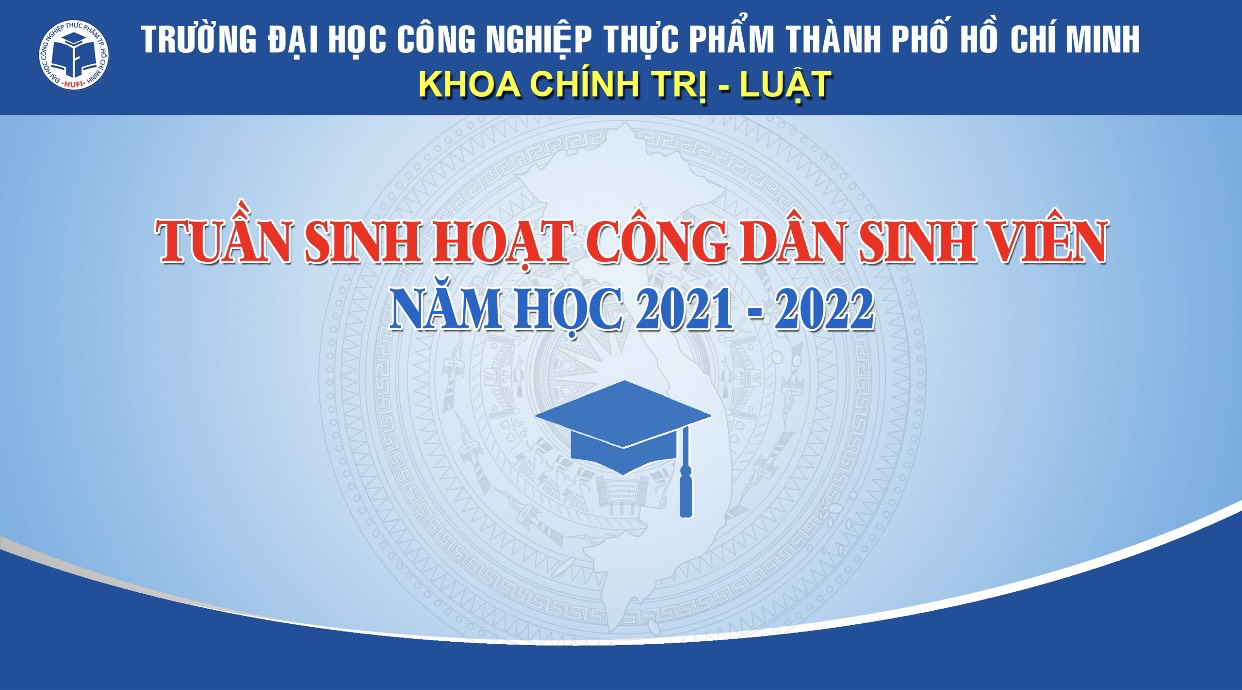 8d8dec18272cd172883d.jpg
Đại hội Đại biểu toàn quốc Đảng Cộng sản Việt Nam
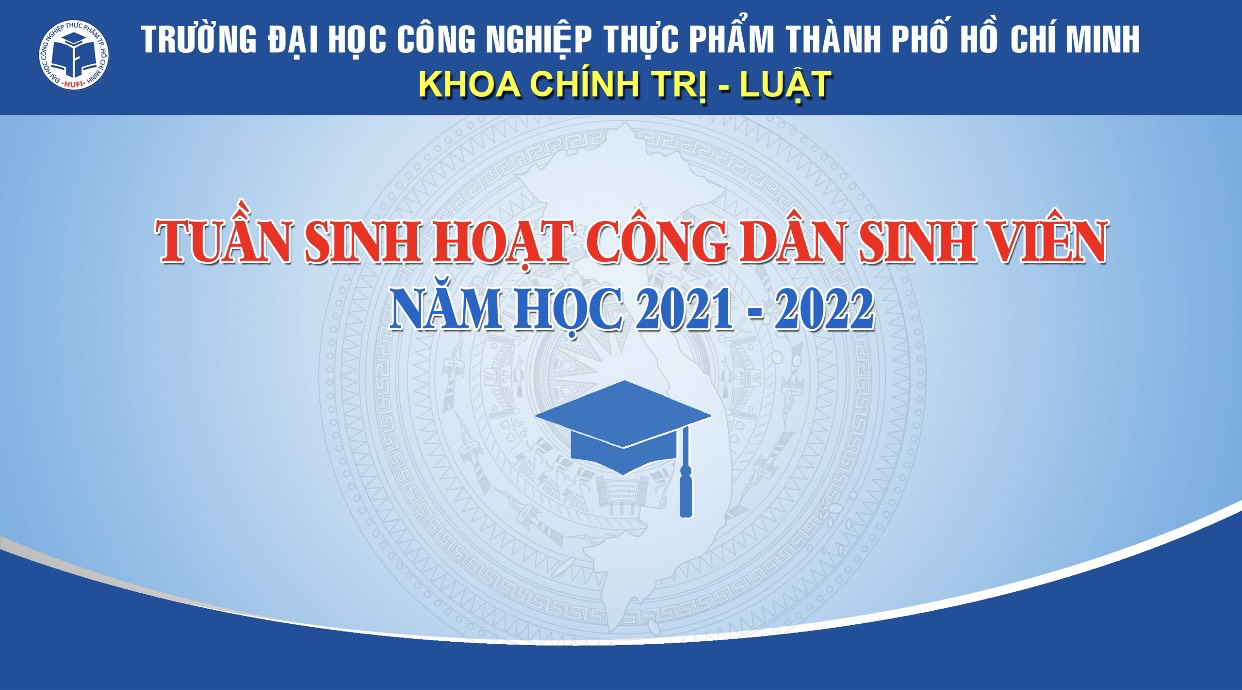 Chuyên đề 1
8d8dec18272cd172883d.jpg
KẾT QUẢ ĐẠI HỘI ĐẠI BIỂU TOÀN QUỐC LẦN THỨ XIII ĐẢNG CỘNG SẢN VIỆT NAM
Đại hội Đại biểu toàn quốc Đảng Cộng sản Việt Nam
Khái quát về Đại hội đại biểu toàn quốc lần thứ XIII Đảng Cộng sản Việt Nam
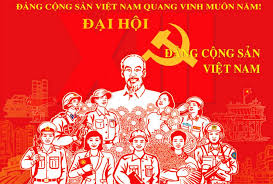 QUÁ TRÌNH CHUẨN BỊ ĐẠI HỘI XIII
QUÁ TRÌNH CHUẨN BỊ ĐẠI HỘI XIII
QUÁ TRÌNH CHUẨN BỊ ĐẠI HỘI XIII
NỘI DUNG ĐẠI HỘI
NỘI DUNG ĐẠI HỘI
NỘI DUNG ĐẠI HỘI
NỘI DUNG ĐẠI HỘI
NỘI DUNG ĐẠI HỘI
NỘI DUNG ĐẠI HỘI